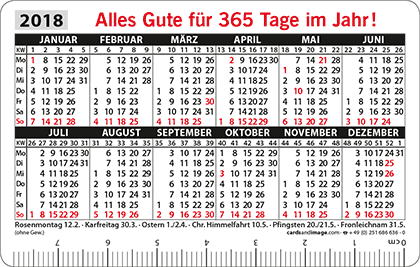 DER KALENDER
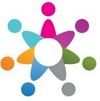 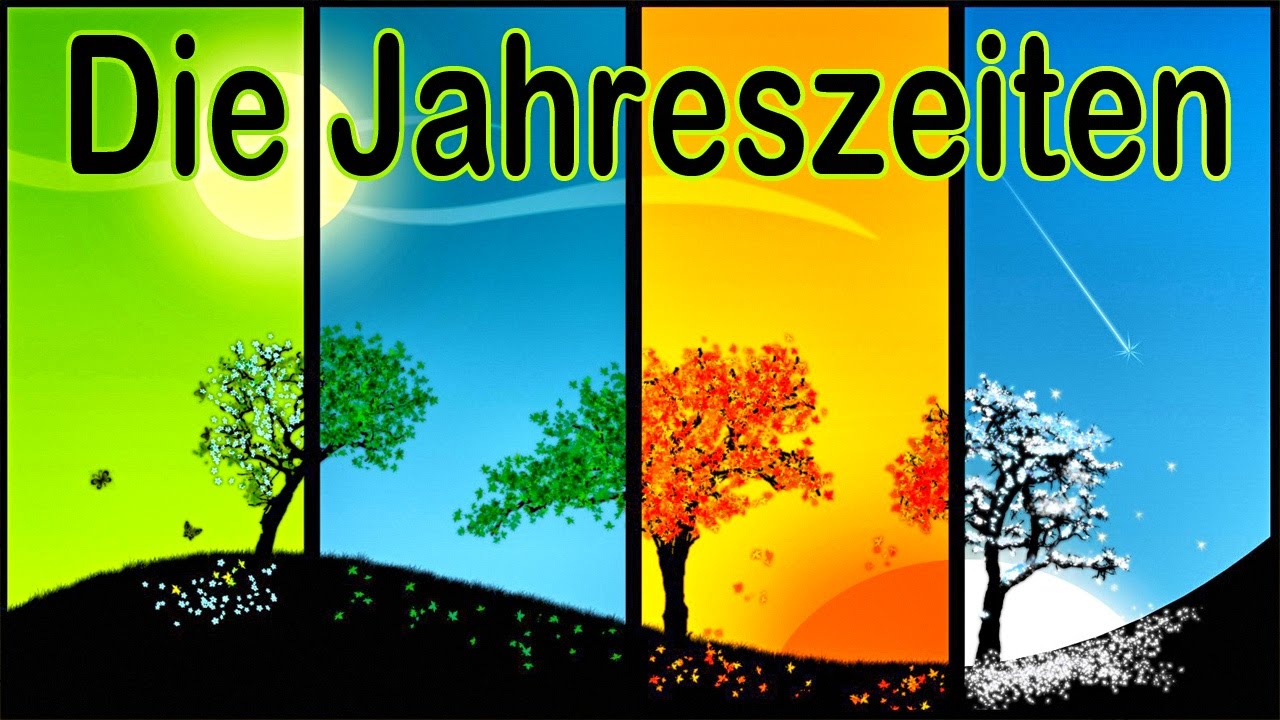 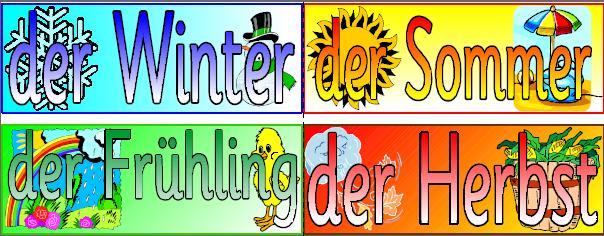 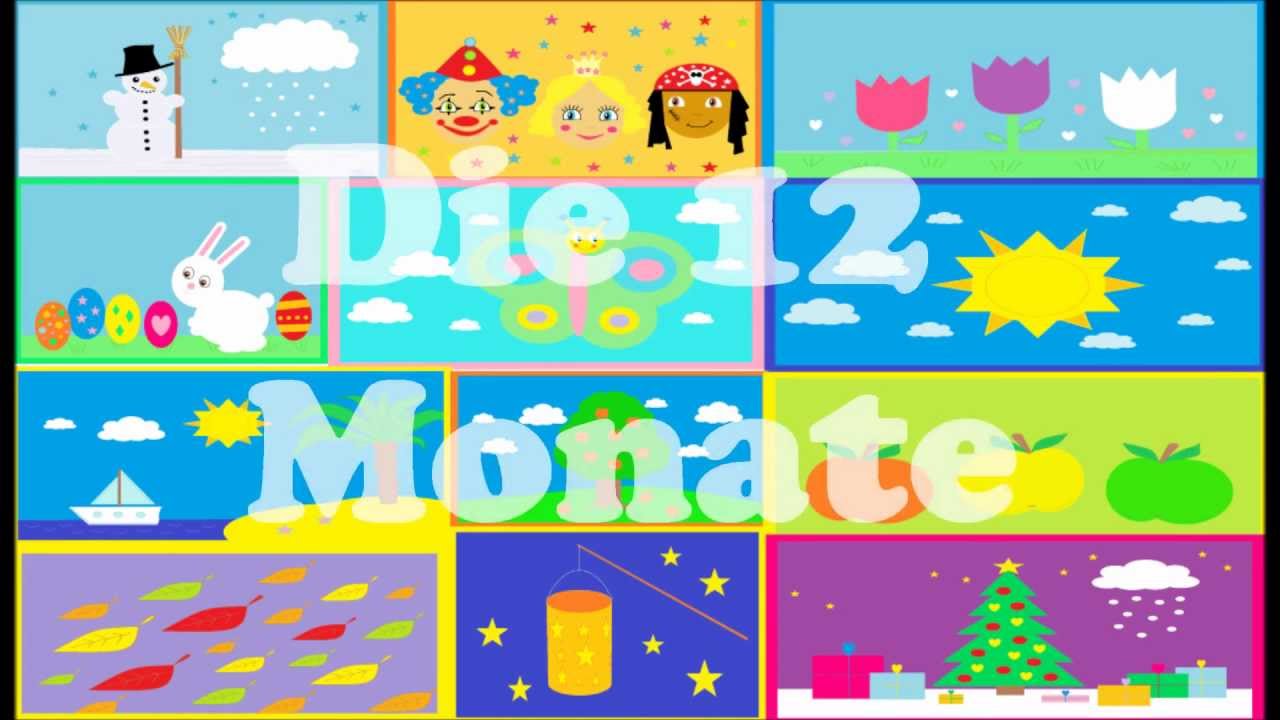 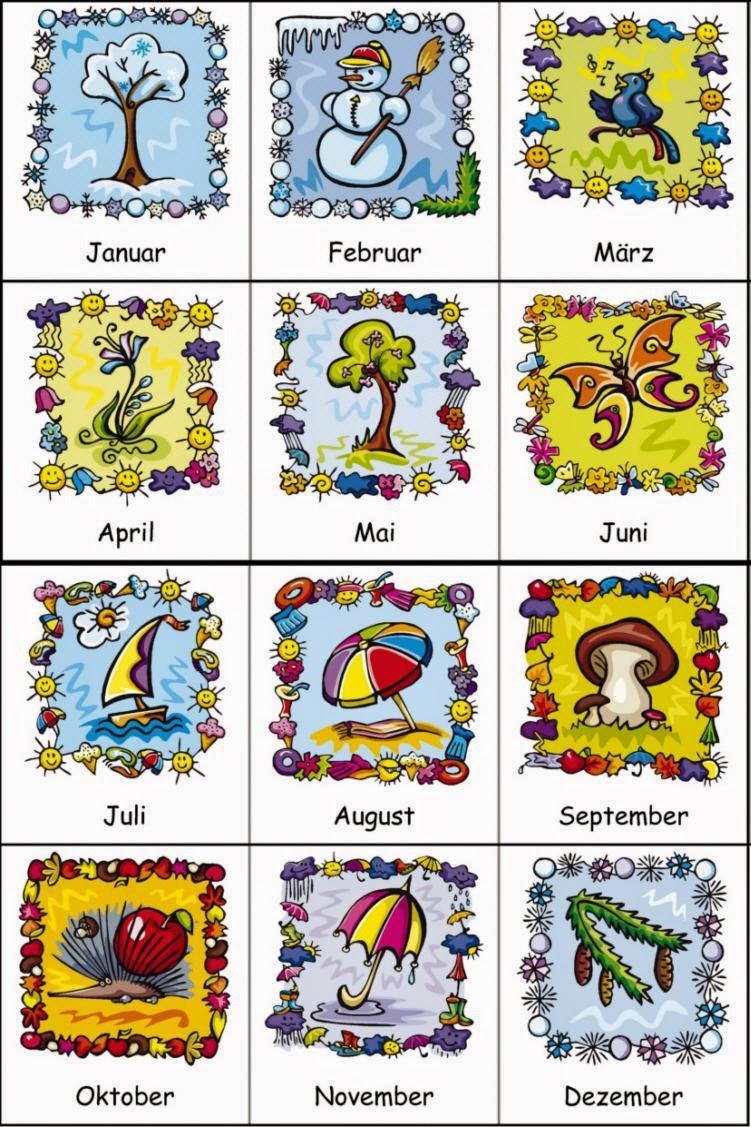 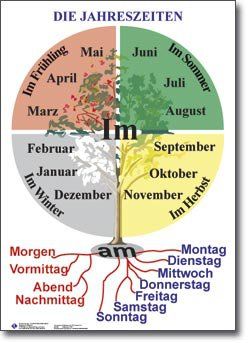 DIE ORDINALZAHLEN
1. erste                          11. elfte
2. zweite                       12. zwölfte
3. dritte                         13. dreizehnte
4. vierte                         14. vierzehnte
5. fünfte                        15. fünfzehnte
6. sechste                      16. sechzehnte
7. siebte                        17. siebzehnte
8. achte                         18. achtzehnte
9. neunte                      19. neunzehnte
10. zehnte
Bis 20 kommt ‘’ –te ‘’
Ab 20 kommt ‘’ –ste ‘’

20. zwanzigste
21. einundzwanzigste
22. zweiundzwanzigste
23. dreiundzwanzigste
24. vierundzwanzigste
Wie heißt der fünfte Monat?
Der fünfte Monat heißt Mai.

Wie heißt der achte Monat?
Er heißt August.

Ist Januar im Winter?
Ja, Januar ist im Winter.

Ist Juni im Herbst?
Nein, Juni ist nicht im Herbst. Juni ist im Sommer.
FESTE UND FEIERTAGE
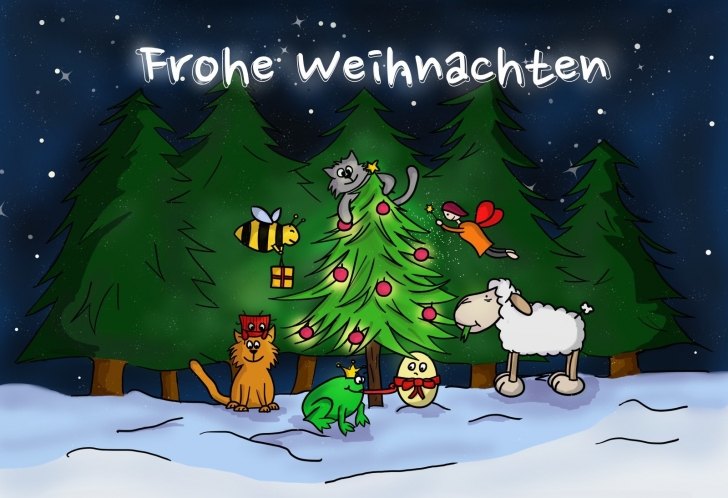 Weihnachten


Weihnachten ist am fünfundzwanzigsten und am sechsundzwanzigsten Dezember.
Silvesterabend
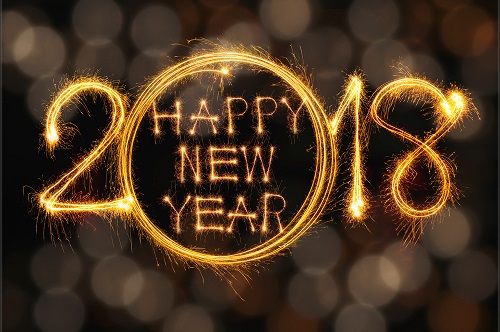 Silvesterabend ist am einunddreißigsten Dezember.
Vatertag
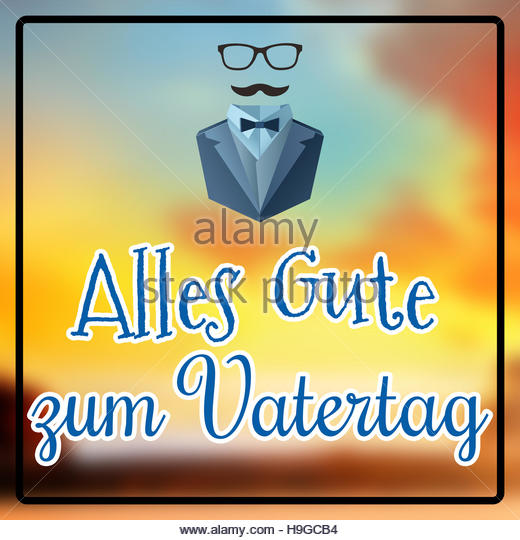 Vatertag ist am dritten Sonntag im Juni.
Valentingstag
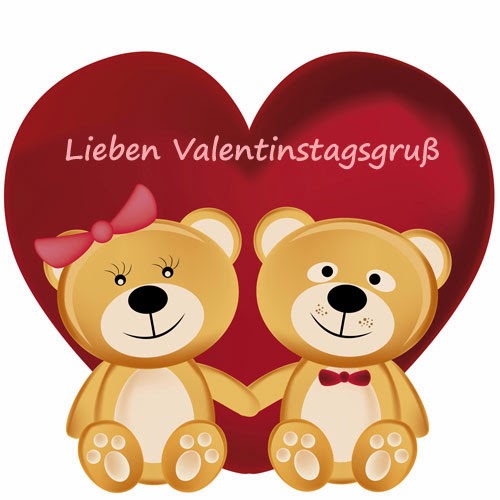 Valentingstag ist am vierzehnten Februar.
Tag der Republik
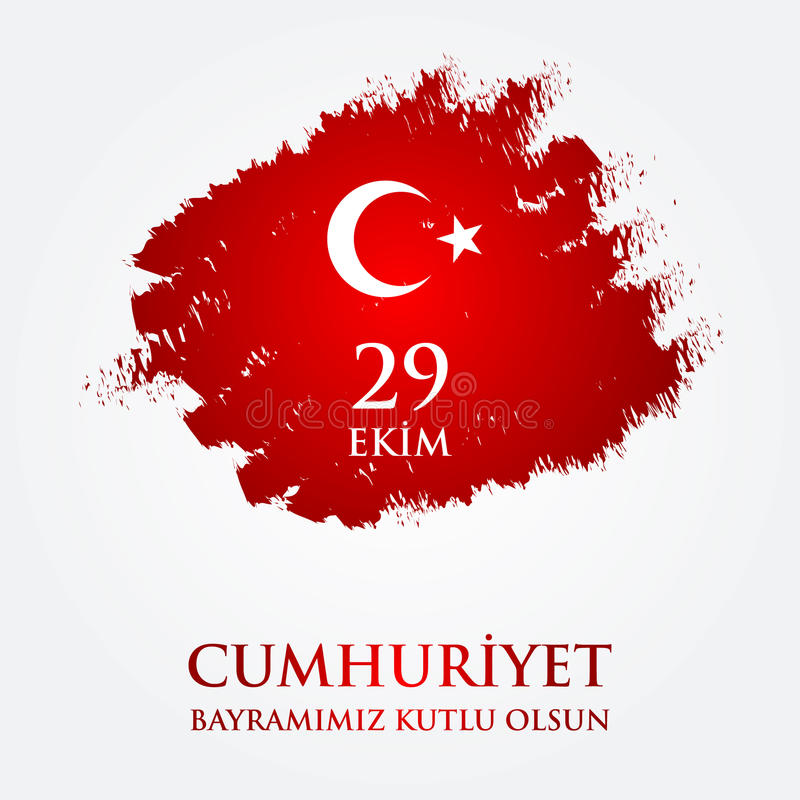 Tag der Republik ist am neunundzwanzigsten Oktober.
Tag der Sieges
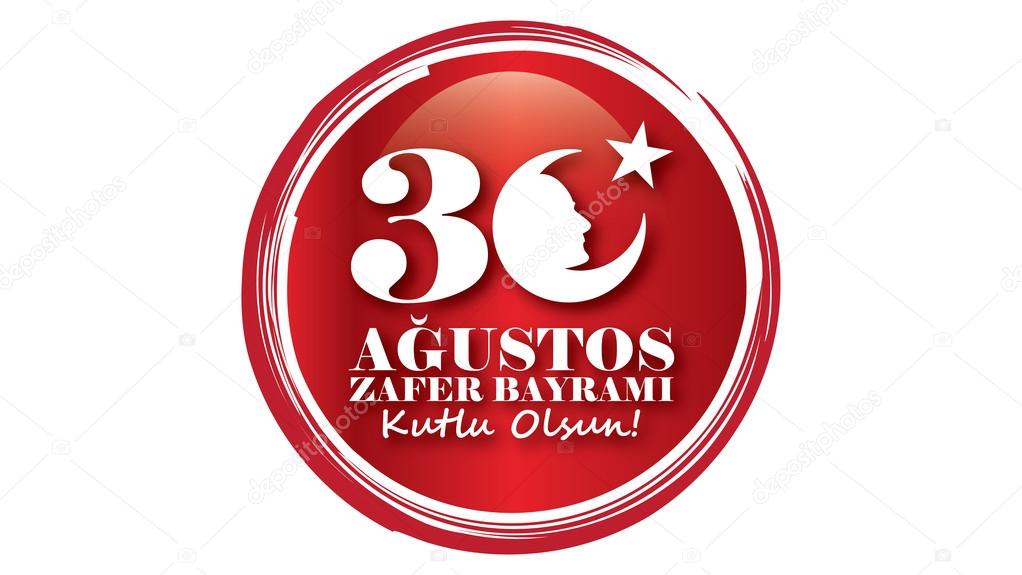 Tag der Sieges ist am dreißigsten August.
Kinderfest
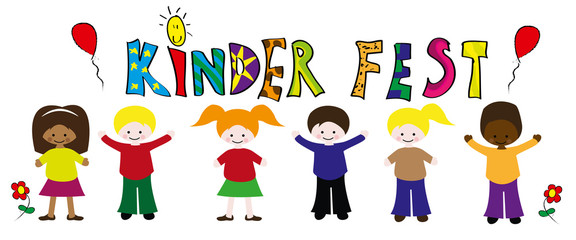 Kinderfest ist am dreiundzwanzigsten April.
Jugend und Sportfest
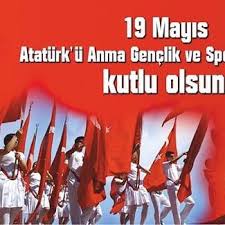 Jugend und Sportfest ist am neunzehnten Mai.